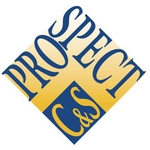 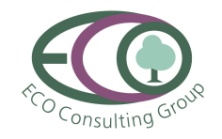 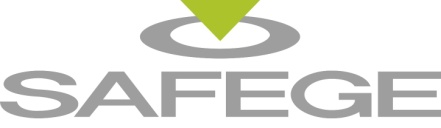 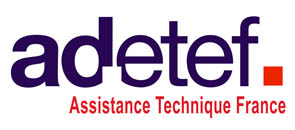 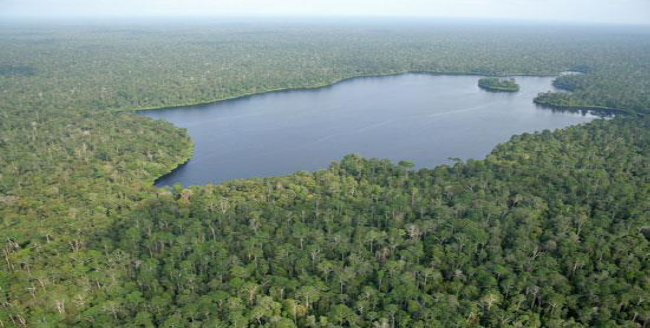 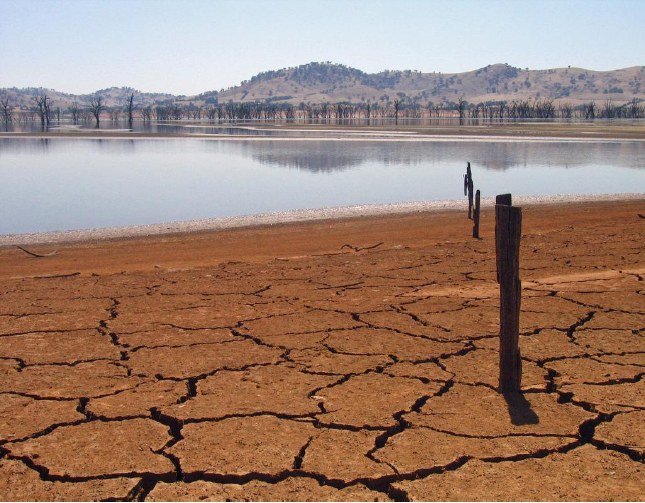 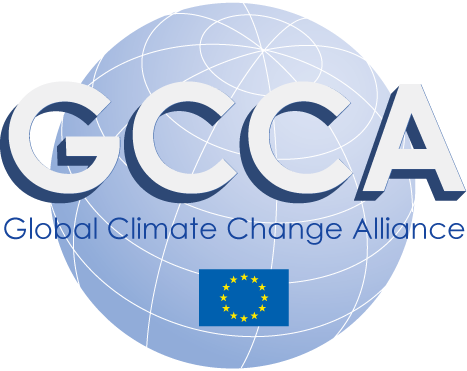 CLIMATE SUPPORT FACILITY		
Presentation
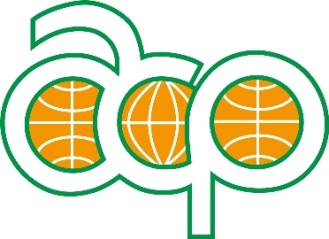 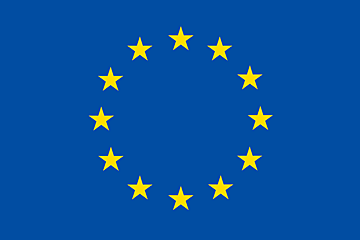 "Project funded by European Union"
Climate Support Facility
The Global Climate Change Alliance (GCCA): A platform for (1) dialogue and (2) technical and financial support
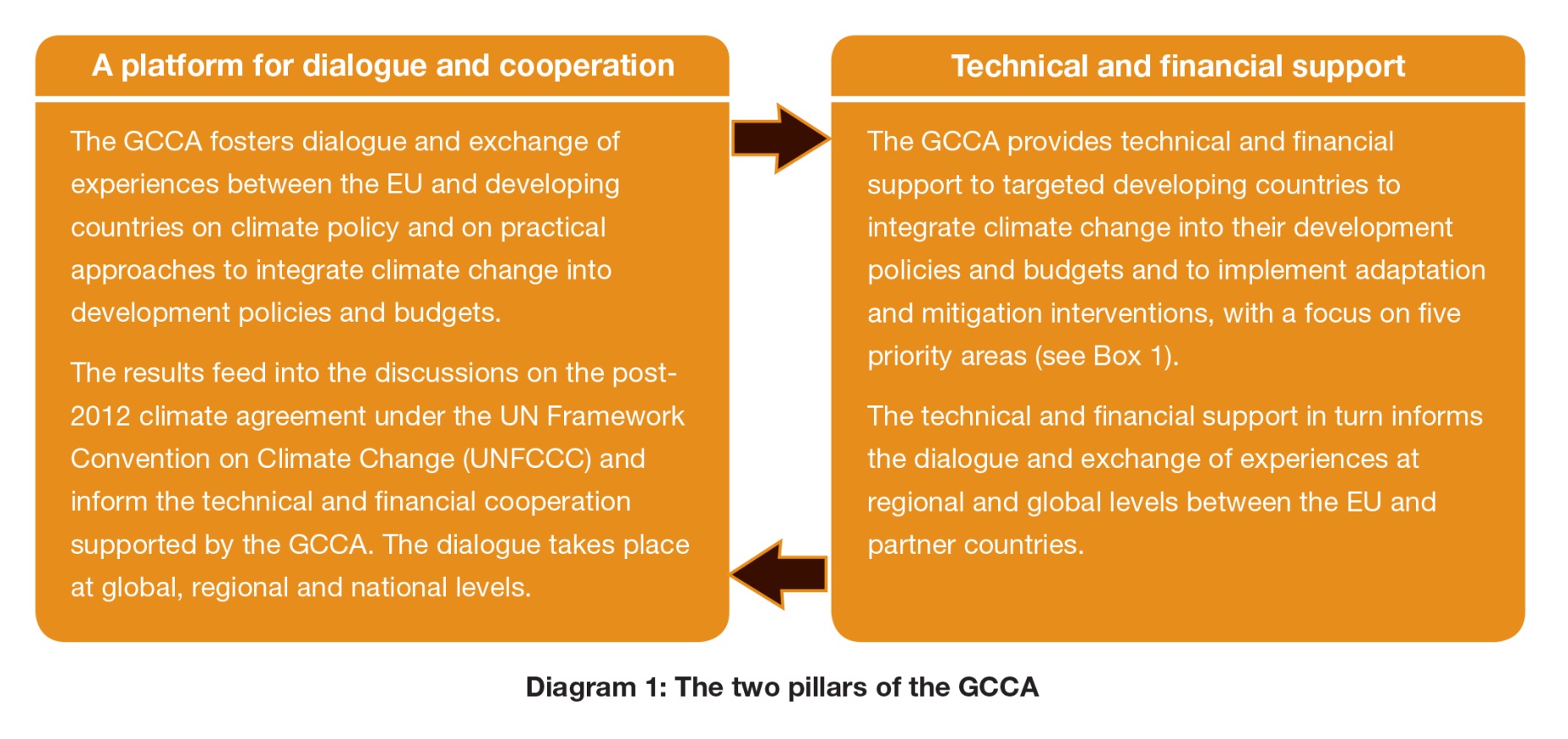 GCCA Priority Areas and Sectors
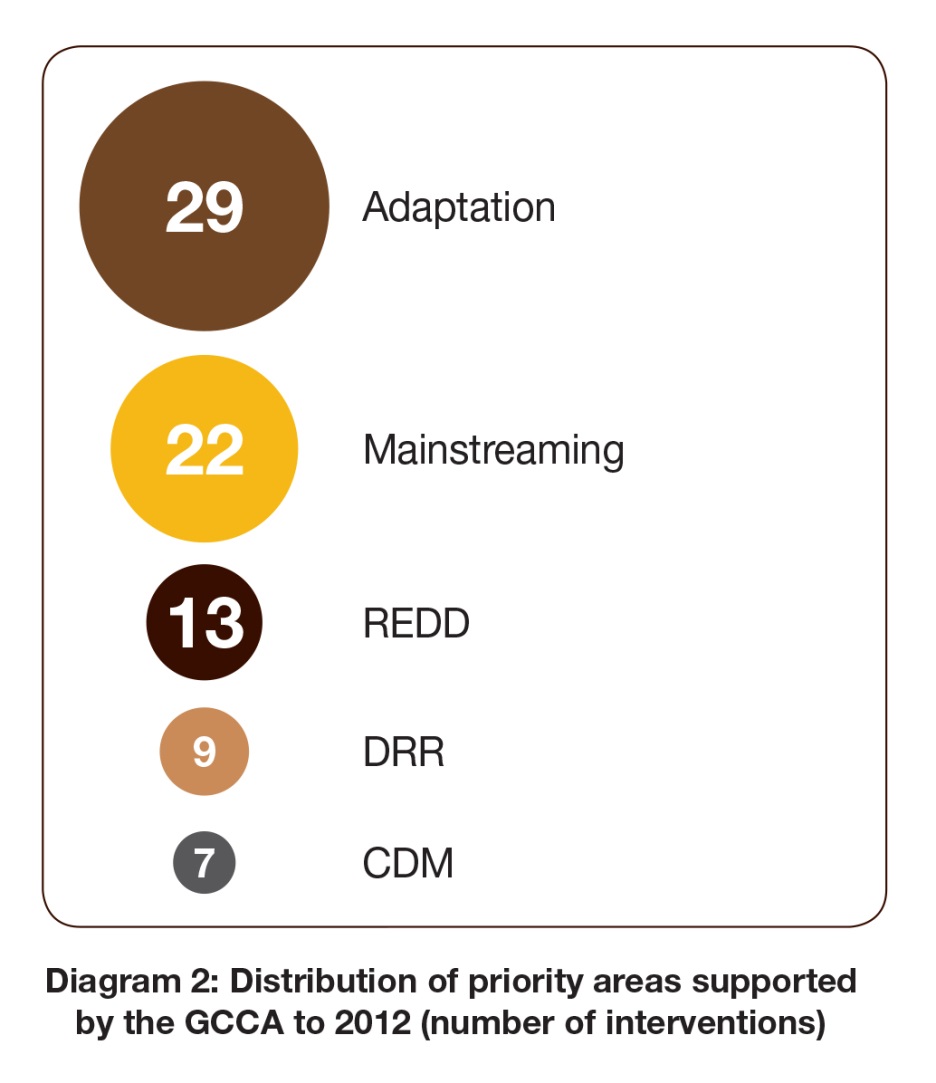 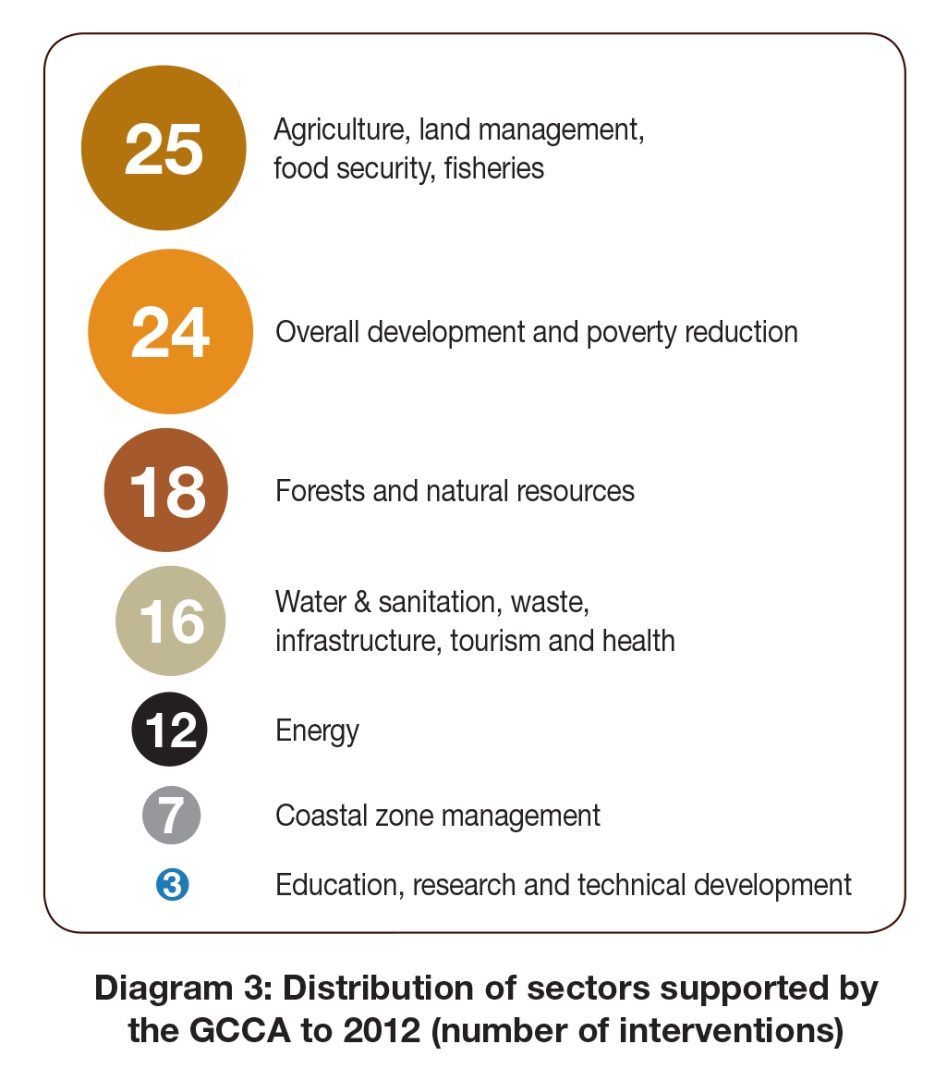 GCCA funding sources
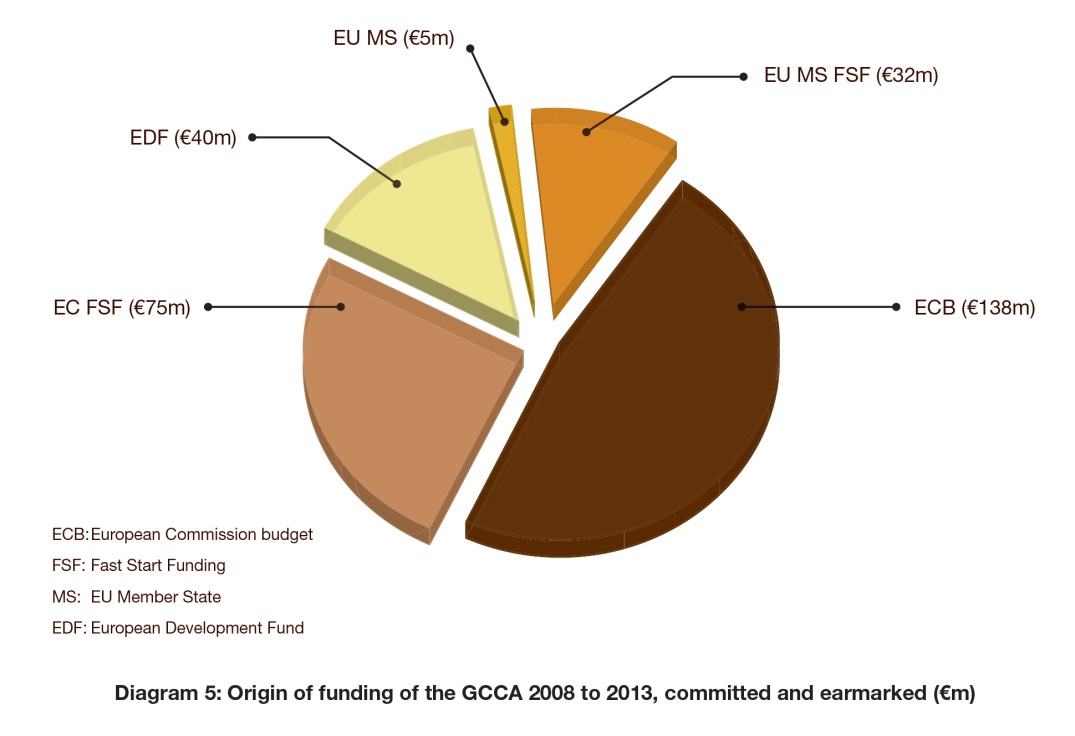 Total : €290m
GCCA Geographical Coverage Overview
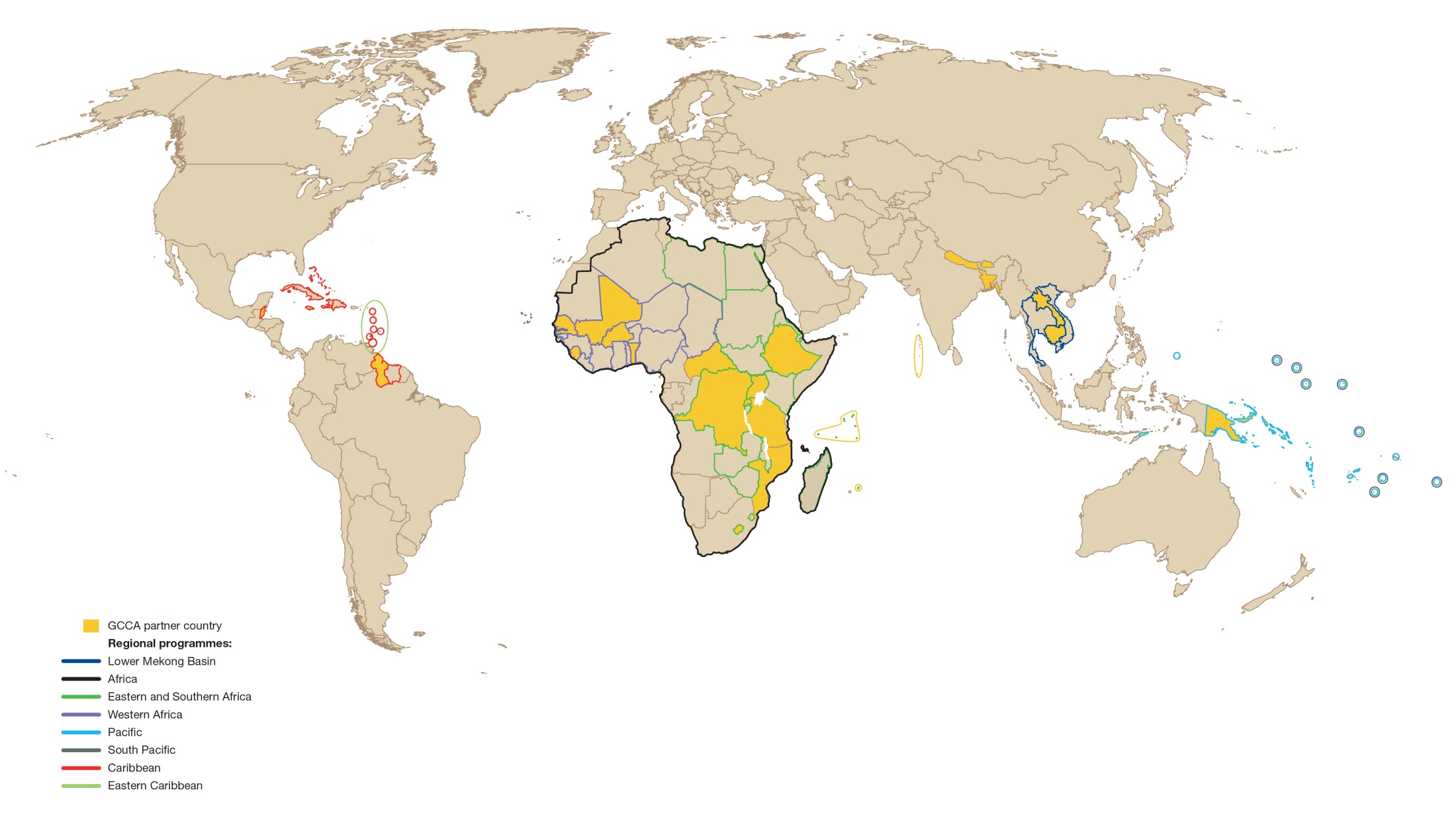 GCCA Intra-ACP Programme
2009 : Joint ACP/EU declaration on CC

 EDF intra-ACP Financial Framework : 6 components

 Pan-African « ClimDev Africa - FAFA »
 South and East Africa « COMESA »
 West Africa « ECOWAS -CILSS »
 Caribbean « CCCCC »
 Pacific « University of South Pacific »
 Support
Coordination
 Institutional Support
 Technical assistance « Climate Support Facility »
Climate Support Facility
Criterion to benefit from CSF
Based in an ACP country

Contribution OMD

GCCA priority

Part of a larger project/programme

Beneficiary has resources to follow-up

Short-term (~1 month)
Climate Support Facility
How to Apply
GCCA website : « Apply for Technical Assistance »
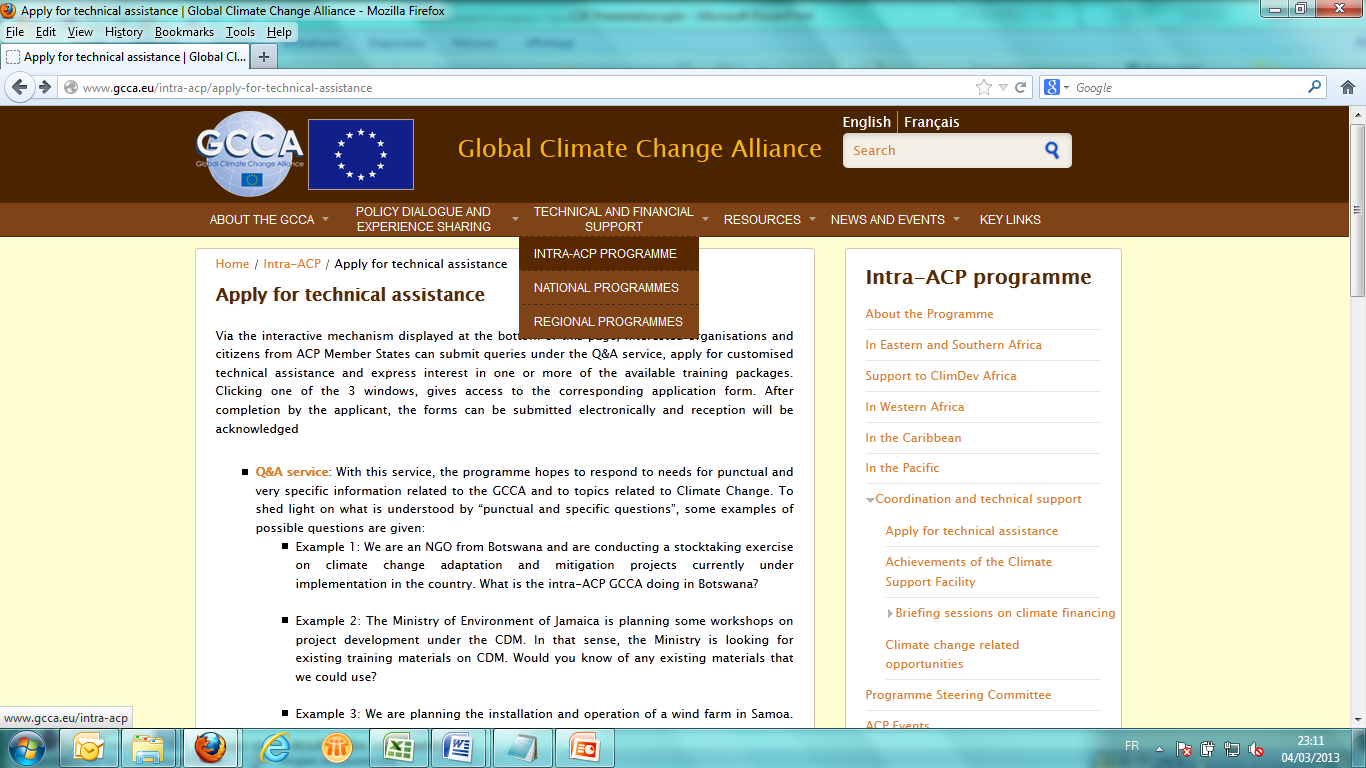 Or contact ACP Secretariat :
	Dr. Pendo Maro
	pendo@acp.int
	+32 495 281 494
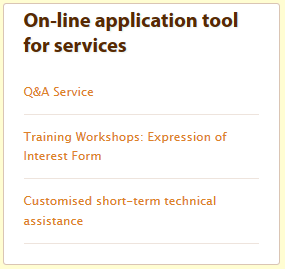 Climate Support Facility
Implementation schedule
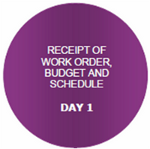 Preparation of a Work Order in collaboration with ACP Secretariat (?? days)

Approbation of the Work Order by steering sub-committee (4 days)

Experts mobilisation by CSF (10 days)

Approbation of the experts proposed by ACP Secretariat and Beneficiary (4 days)
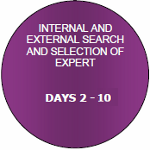 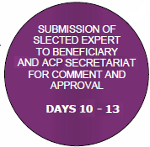 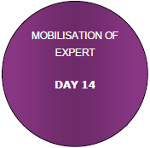 Climate Support Facility
CSF Team
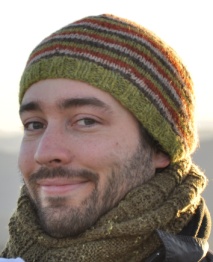 Manu Harchies – Administrator

Hans-Peter Winkelmann – Climate Change
(300 working days)

Joy Hecht – Environmental Economics
(300 working days)

Isabelle Mamaty – Training and Institutional Support
(250 working days)


+ POOL OF EXPERTS (1650 working days)
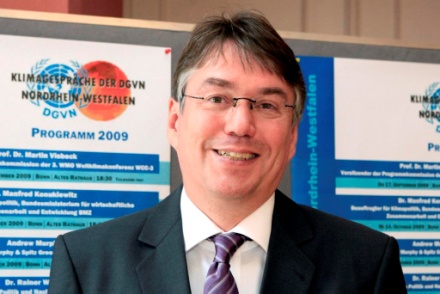 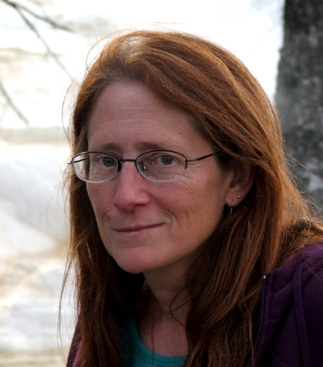 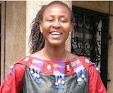 Climate Support Facility
Achievements:Examples of past missions
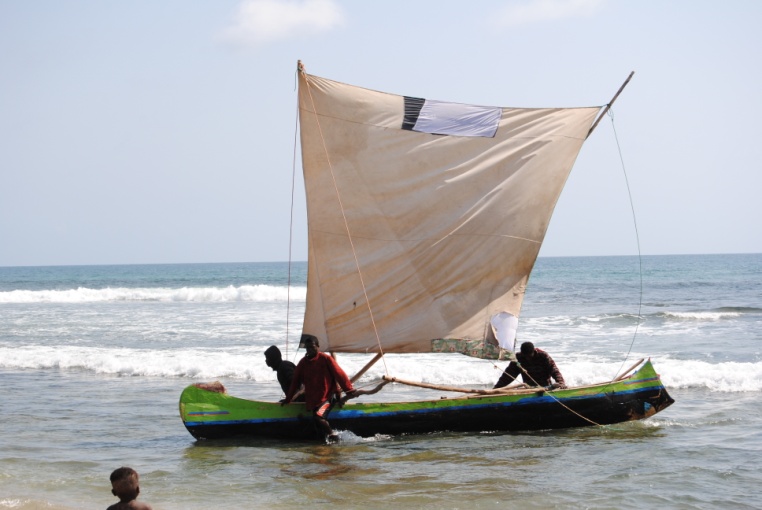 Work Order 2 – Madagascar 22 days – 2 workshops
Mainstreaming Climate Change in the Fishery Sector in the Androy Region, southern Madagascar


Work Order 3 – Togo – 40 days
Mobilizing Climate Change funds for project proposals in the technical areas of renewable energy and clean technology
Climate Support Facility
Work Order 4 – Togo – 42 days
Building capacity in conducting feasibility & impact assessment studies and in developing communication strategies to promote energy efficiency and renewable energy

Work Order 6 – Côte d’Ivoire 
53 days – 1 workshop
Development of a climate change 
adaptation strategy and programme 
for the coastal area of Côte d'Ivoire
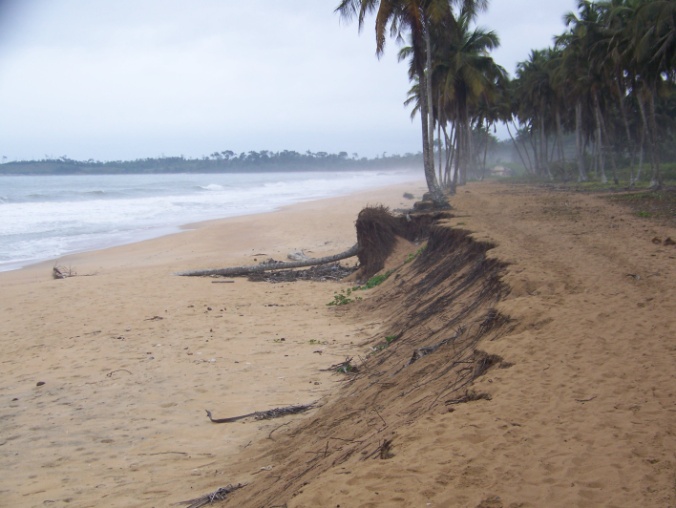 Climate Support Facility
Work Order 7 – Côte d’Ivoire53 days – 1 workshop

Starting-up a REDD+ Programme in Côte d’Ivoire: capacity strengthening and roadmap development


Work Order 8 – Côte d’Ivoire – 27 days – 1 workshop
Capacity building in conducting greenhouse gas (GHG) inventories and vulnerability assessments
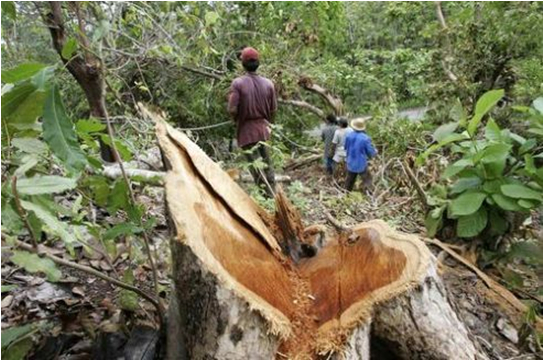 Climate Support Facility
Work Order 9 – Guinea – 30 days – 1 workshop
Matching priority needs for Climate Change action in Guinea and funding opportunities

Work Order 10 – Djibouti – 14 days – 1 workshop
Calculation of the Emission Factor for the Electricity System (2011)

Work Order 11 – Djibouti – 24 days
Mapping and prioritising needs for additional water supply in Douda
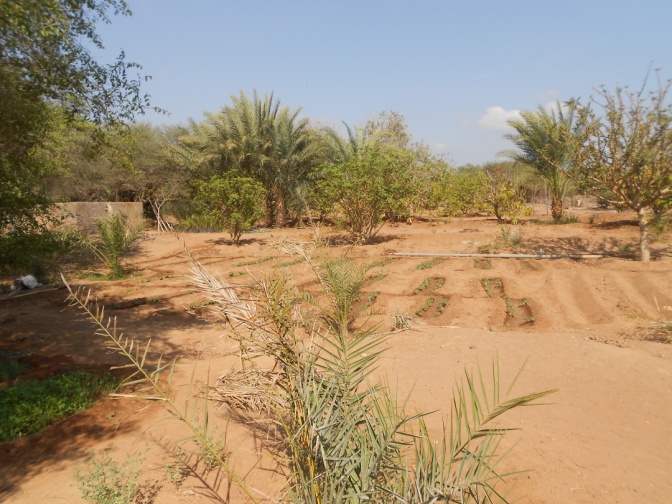 Climate Support Facility
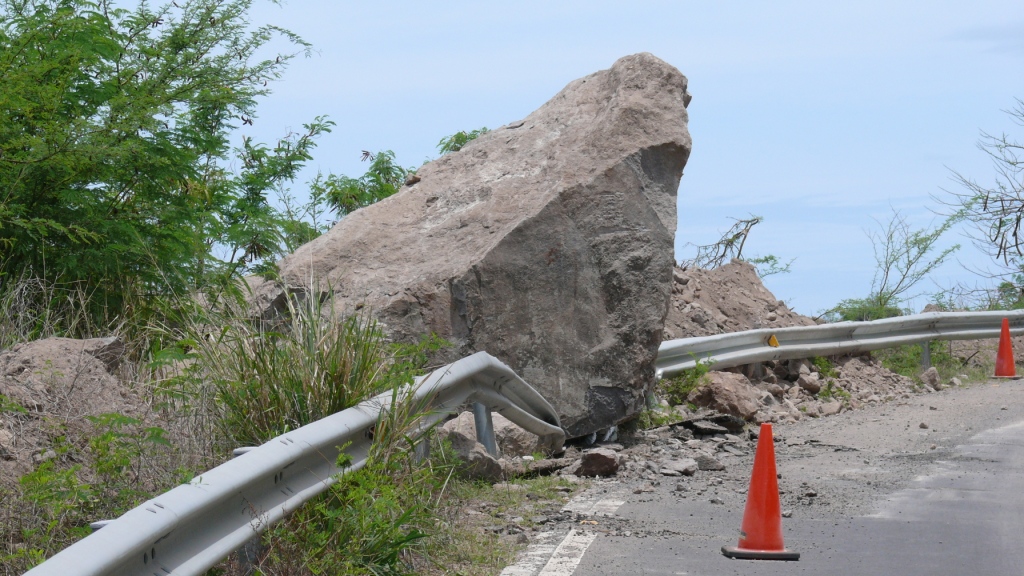 Work Order 13 
Dominica - 55 days
1 workshop
Integrating CC aspects 
in land use policy and 
physical development 
Planning


Work Order 20 – Burkina Faso - 31 days – 1 workshop
Formation des formateurs sur l’intégration du CC dans les stratégies et politiques

Work Order 17 – Kenya – 48 days – 2 workshops
CC Adaptation in Lake Victoria Basin
Climate Support Facility
Dominica Vulnerability assessment and Mainstreaming
Caribbean Small Island Developing States (SIDS)
Mountainous + heavy rainfall  Vulnerable to CC effects

Vulnerable sectors :
 Coastal ecosystems
 Natural Resources 
 Forestry
 Water resources
 Infrastructure
 Agriculture
 Fisheries
 Tourism
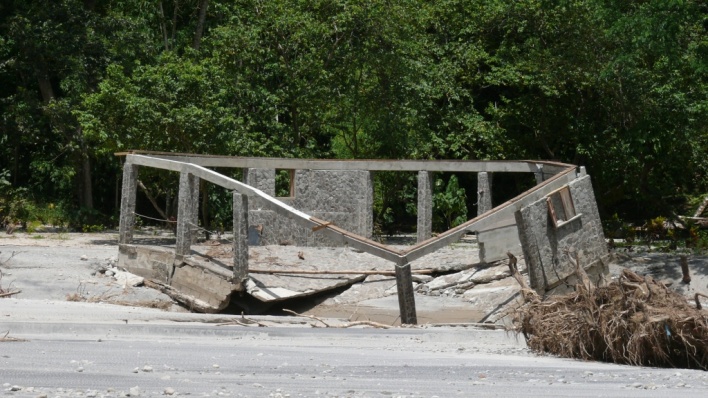 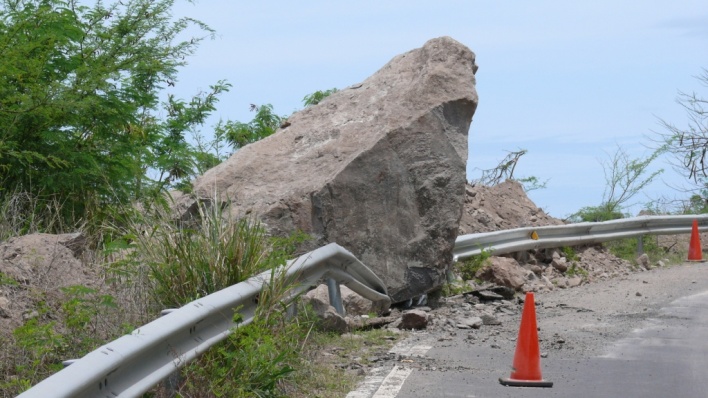 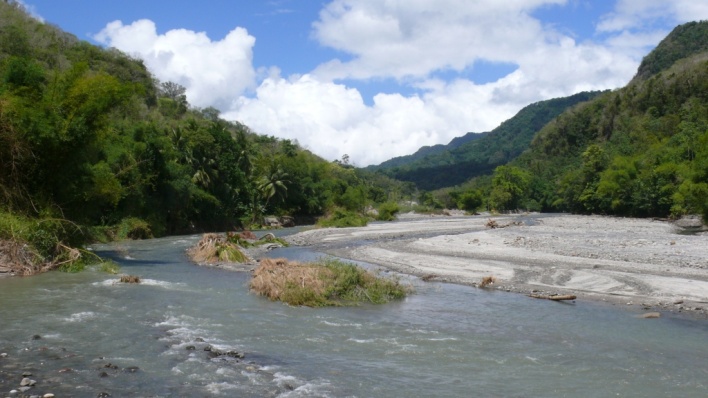 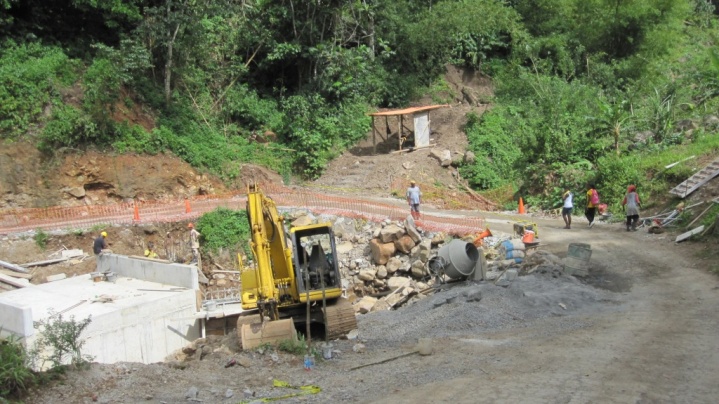 Climate Support Facility
Dominica Vulnerability assessment and Mainstreaming
Changes and risks observed: 
 Extended winter swell
 Loss of beaches 
 Sea grass coverage decrease by 90%
 Land slippage from increase in rainfall and floodings
 Rainfall distribution change
 Longer periods of droughts
 Pests, diseases and invasive species more frequents
 Crop depravation by wildlife
 
CSF provided technical assistance to the Government in the effort to prepare a new National Land Use Policy (NLUP) as well as a National Physical Development Plan (NPDP).
Climate Support Facility
Thank you for your attention
Climate Support Facility